Condensed Matter Physics I
Prof. Dr. Ir. Paul H.M. van Loosdrecht
II Physikalisches Institut, Room 312
E-mail: pvl@ph2.uni-koeln.de
Website:	http:/www.loosdrecht.net/
Previously
Free electron model
Density of states, Fermi-Dirac distribution
Pressure, Bulk modulus, Heat capacity,Thermal mass
Charge conductivity
Classical Hall effect
Electronic thermal transport, Wiedemann-Franz
Failures of free e- model
Incorporation periodic potential, Bloch states, gaps
Today
Band structure: Approaches
Empty lattice (only periodicity) 
 Perturbation theory (nearly free electrons, weak potential) 
 Tight binding method (LCAO) 
 Exact models (Kronig-Penney model, see for instance Kittel) 
 ‘advanced’ methods: see for instance                                                 ashcroft and mermin, chapter 11
Diamond band structure
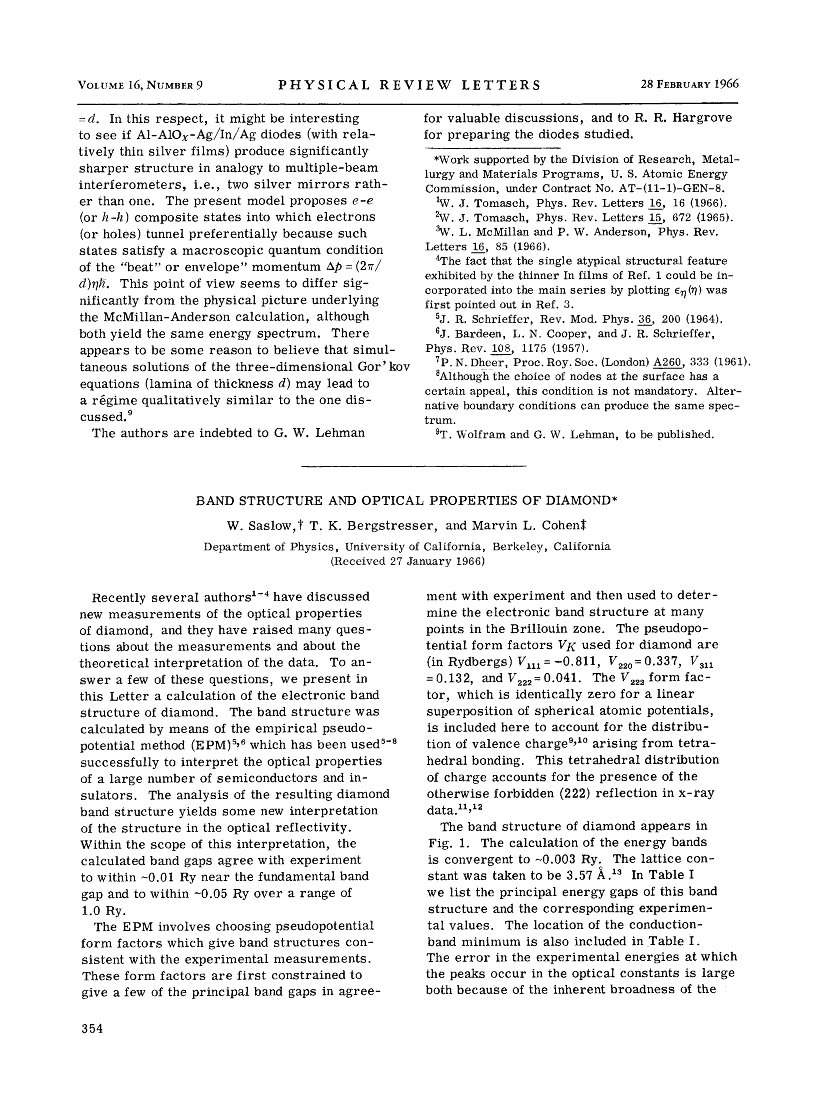 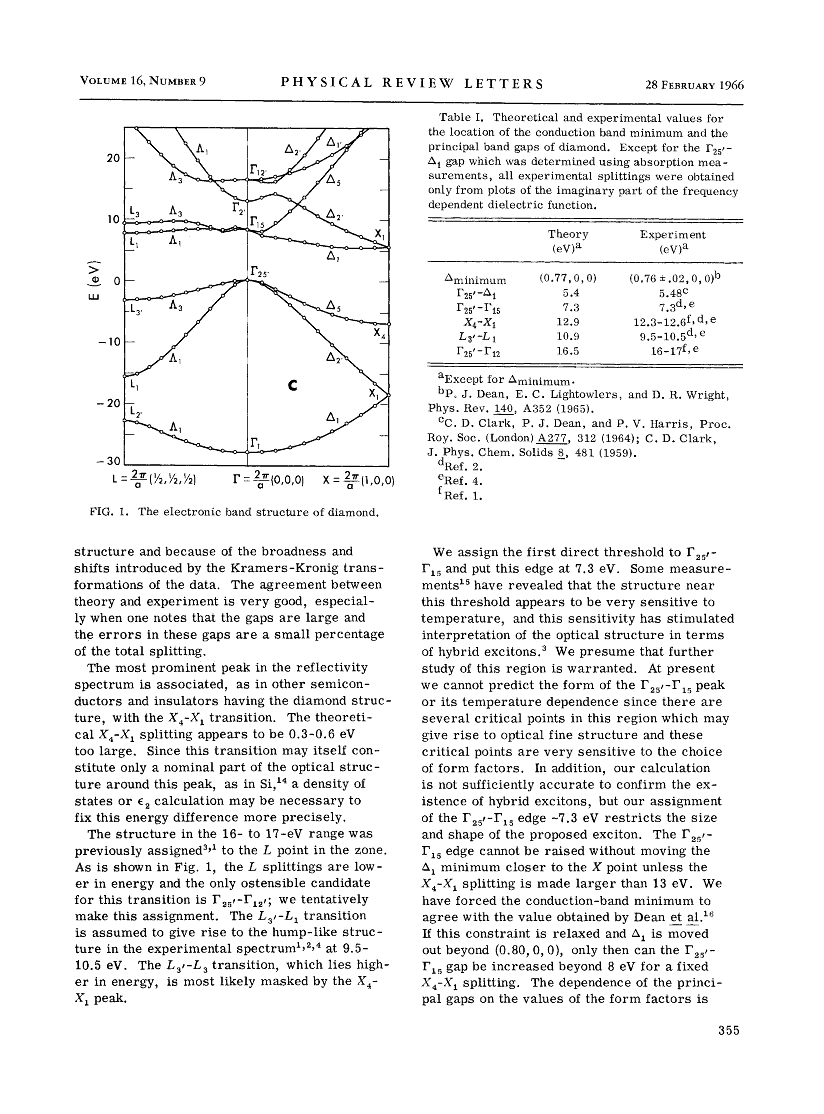 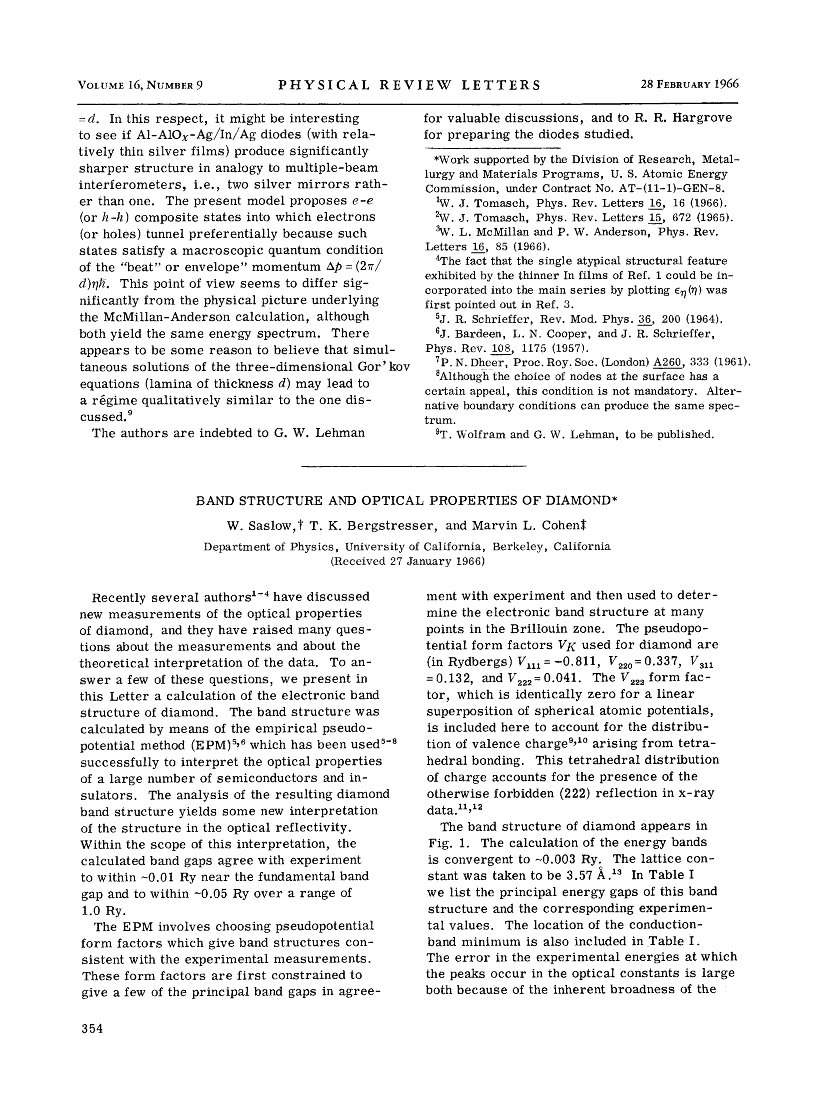 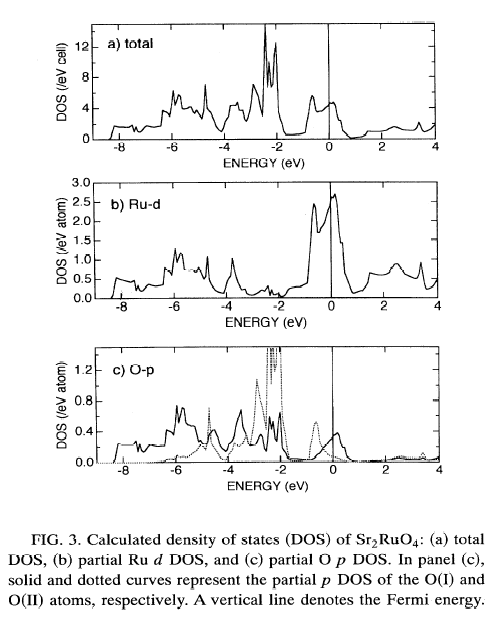 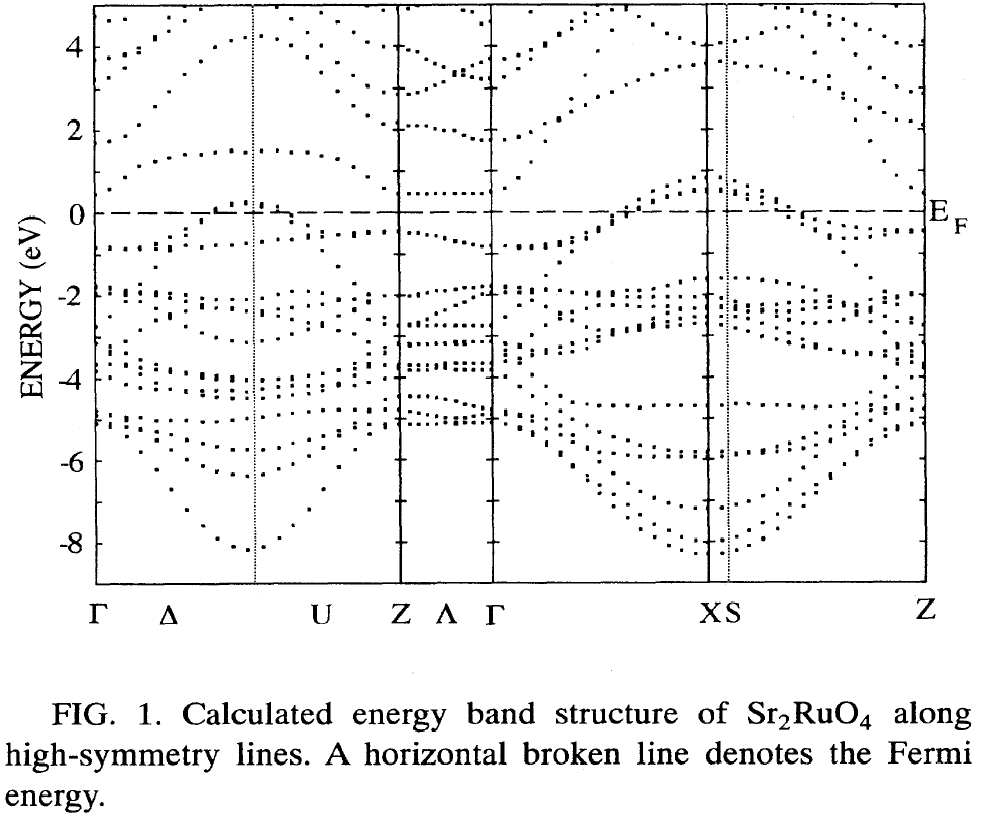 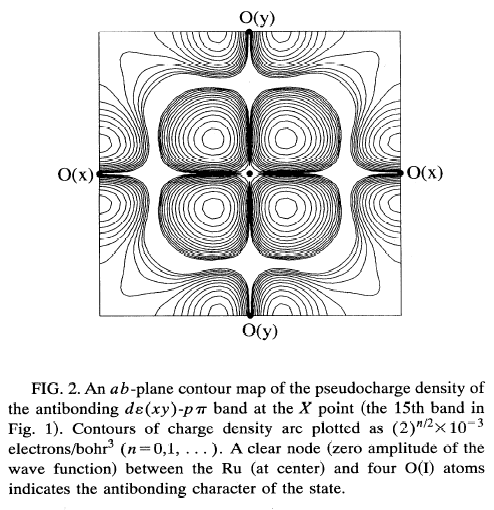 Sr2RuO4
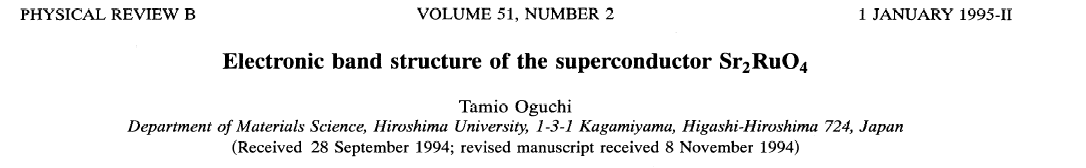 Photoemission
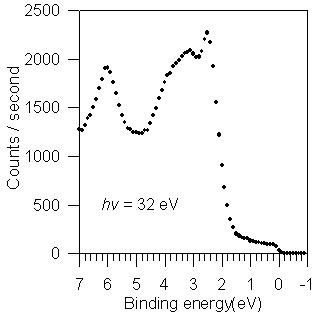 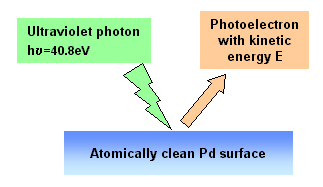 Gold, U. Johansson, R. Nyholm
Photoemission
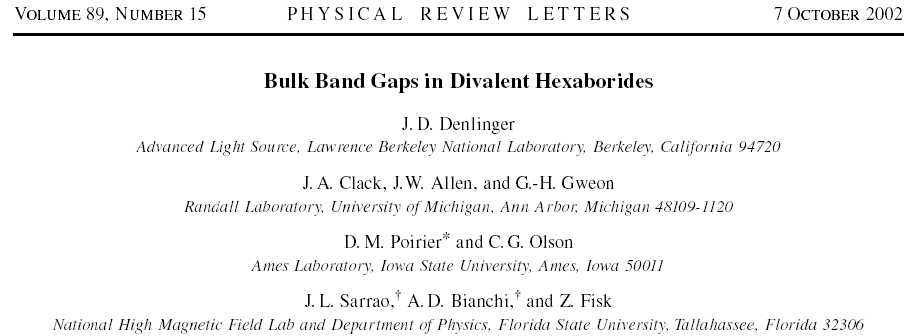 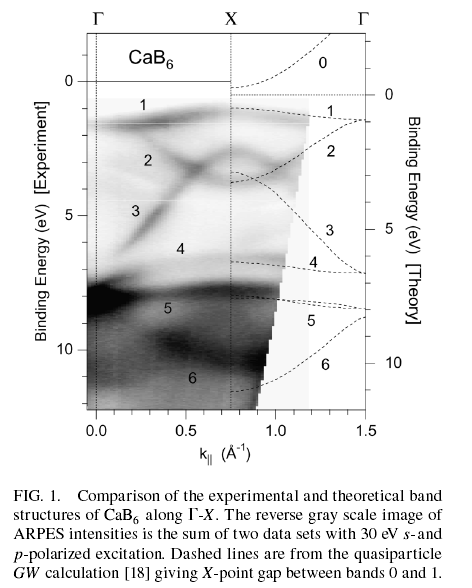 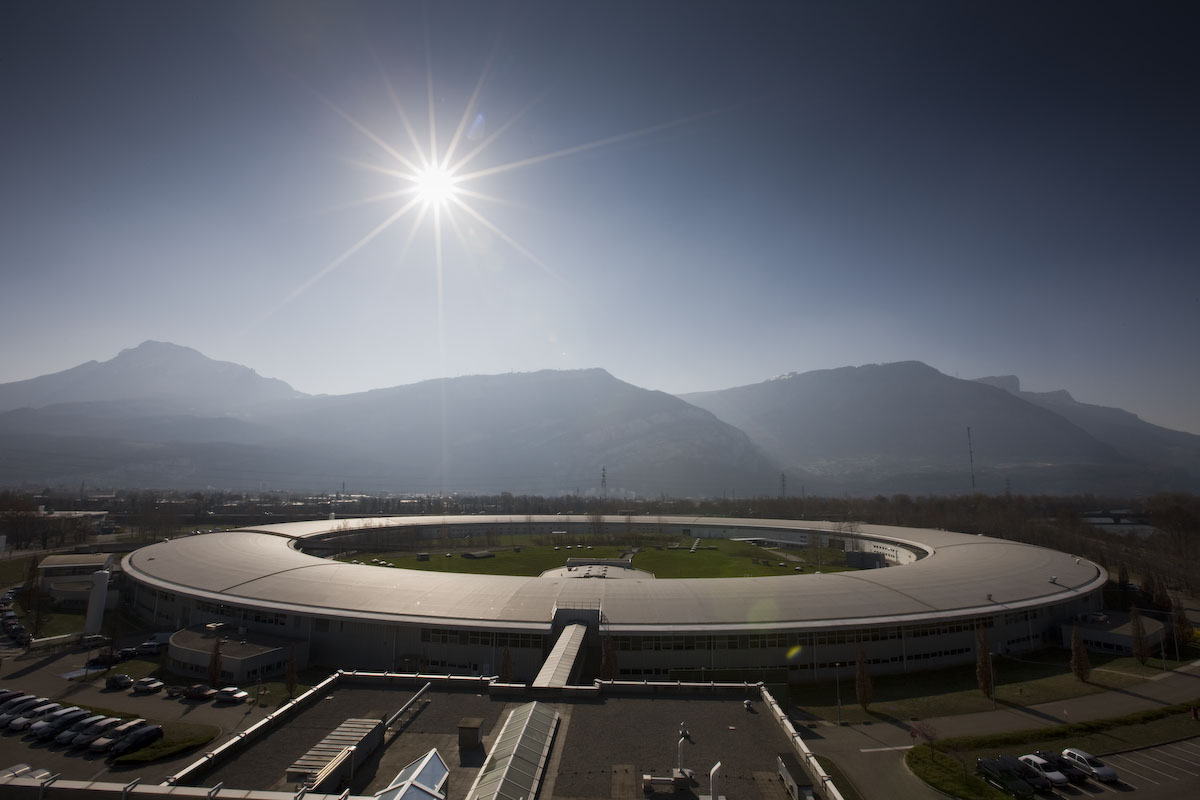 Photoemission
Photoemission
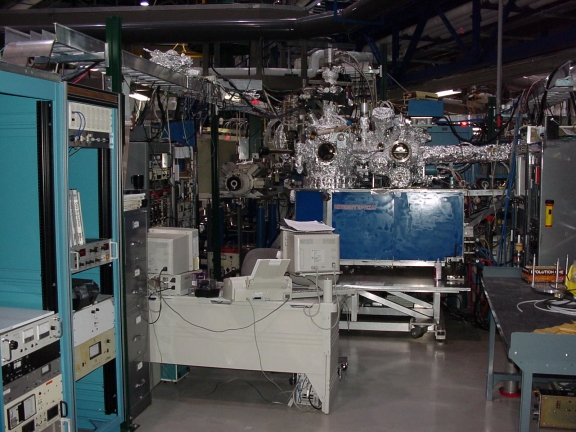 Band Structure
Continued
Bloch Theorem
Bloch theorem
The eigenstates of a periodic one-electron Hamiltonian can be chosen to have the form of 
a plane wave times a function with the periodicity 
of the Hamiltonian
Quantum number k: Crystal momentum
k may be confined to the 1st BZ (Reduced BZ) 
 Band index n         Born-von Karman                               
 Band structure
Remarks on Blochfunctions
Band structure: Approaches
Last time
 Empty lattice (only periodicity)
 Perturbation theory (nearly free electrons, weak potential)
Today
 Tight binding method (LCAO)
Other methods
 Exact models (Kronig-Penney model, see book) 
 ‘advanced’ methods: Ashcroft & Mermin chapter 11
E
1
2
3
4
5
6
7
8
9
r/a0
Tight binding approach
H=Hat
H=Hat + V(r)
Tight binding
Atomic orbitals j(r)   :   Hat j(r) = Eat j(r)
Solid state: H = Hat + V(r)
1st order correction to energy: diagonal elements
Tight binding
Only nearest neighbours:

Self

N.N.
Tight binding
S.C.:  n.n. at (±a, 0, 0); (0, ±a, 0); (0, 0, ±a)


e(k) = -a - 2g [ cos(kxa) + cos(kya) + cos(kza) ]
-a
E
4g in the (100) dir.
(kx,0,0)
Tight binding
TB method: Insulators and core electrons and d-electrons 	in transition metals (e.g. Cu, V, Ti etc.). 
 Nearly free electron model: conduction electrons,           s or p, alkali (e.g. Na, K, etc.)
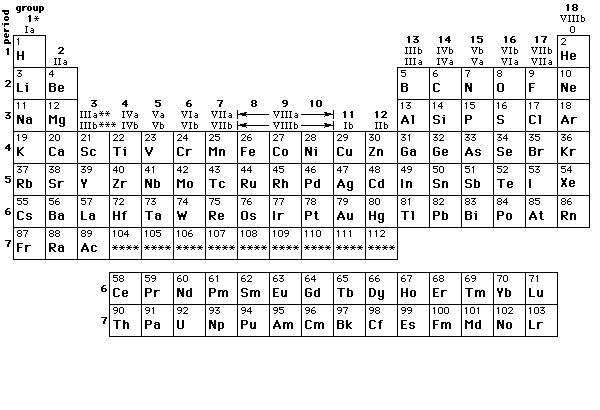 Reduced Brillouin zone
E
-3p/a
-p/a
p/a
3p/a
k
2G
-2G
G
-G
Extended zone scheme
E
-3p/a
-p/a
p/a
3p/a
k
Reduced zone scheme
E
-p/a
p/a
k
Periodic zone scheme
E
-3p/a
-p/a
p/a
3p/a
k
Insulators
Semicond’s
Metals
Fused silica
Germanium
Iron
Copper
Diamond
Silicon
glass
10-20
10-16
10-12
10-8
10-4
100
104
108
Conductivity (W-1cm-1)
Bandstructure
Why are not all solids metals







 Why is diamond an insulator
 Why is copper a metal
 Why does the conductivity of Si increase upon heating
E
-p/a
p/a
k
Conductivity
C
V
Insulator
Metal
p-Doped 
Semi-
Conductor
n-Doped
Semi-
Conductor
Diamond and Germanium
Germanium (Eg=0.7 eV)
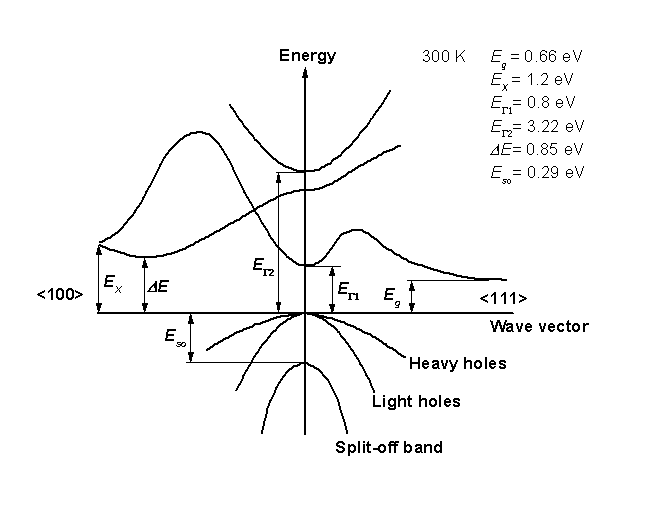 Diamond (Eg=5.5 eV)
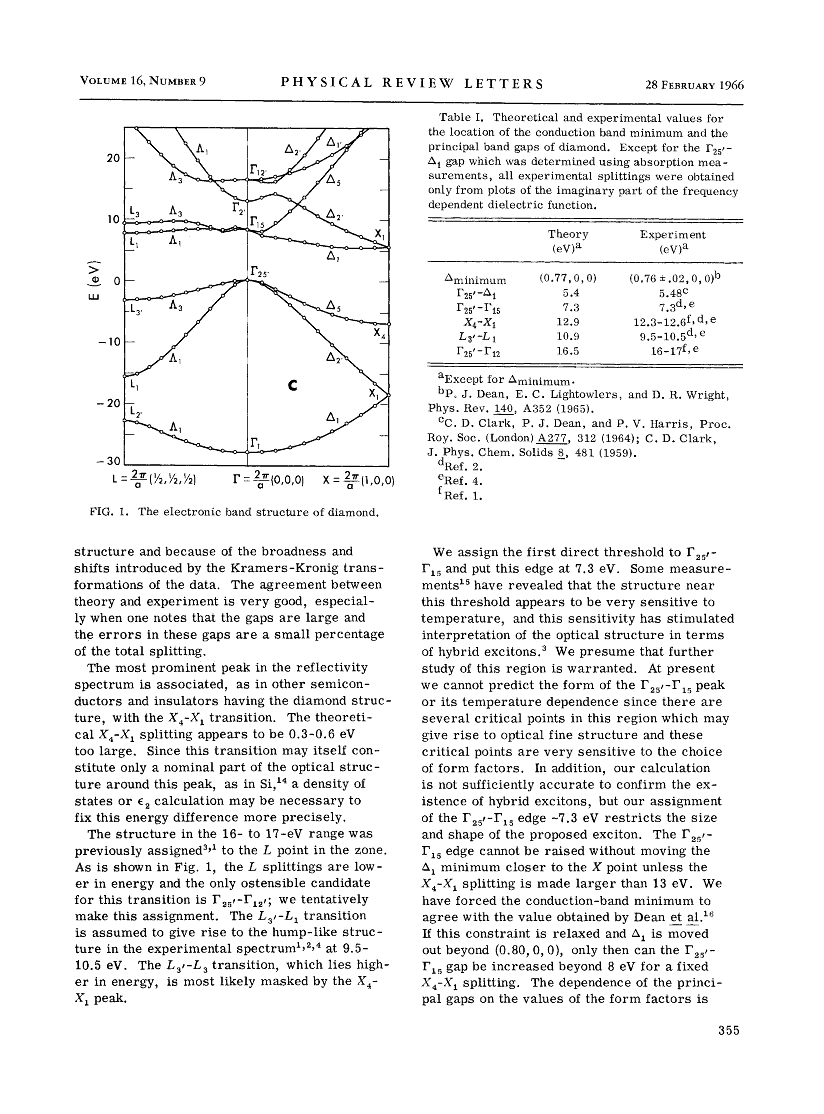 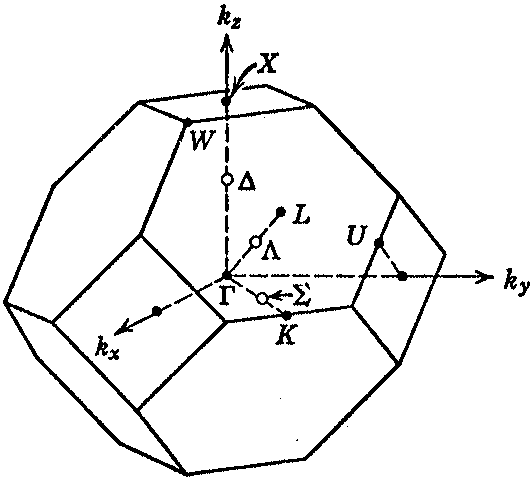 E
E
E
Ti 3d (eg)
Ti 3d (eg)
V 3d (eg)
Ti 3d (tg)
Ti 3d (tg)
V 3d (tg)
S 3p
O 2p
O 2p
DOS
DOS
DOS
TiO2
Empty d-bands
VO2
Partially filled d-bands
TiS2
Overlapping bands
Bandfilling & overlap
Ti: [Ar]3d24s2
V: [Ar]3d34s2
Conduction
Eg
Forbidden
Valence
Band gap in some materials
Eg(eV)
Diamond	I	5.4
Si		I	1.17
Ge		I	0.74
GaAs		d	1.52
GaSb		d	0.81
Te		d	0.33
ZnO			3.44
Cu2O		d	2.17
CdTe		d	1.6
TiO2		 	3.03
Direct & indirect
Optical absorption